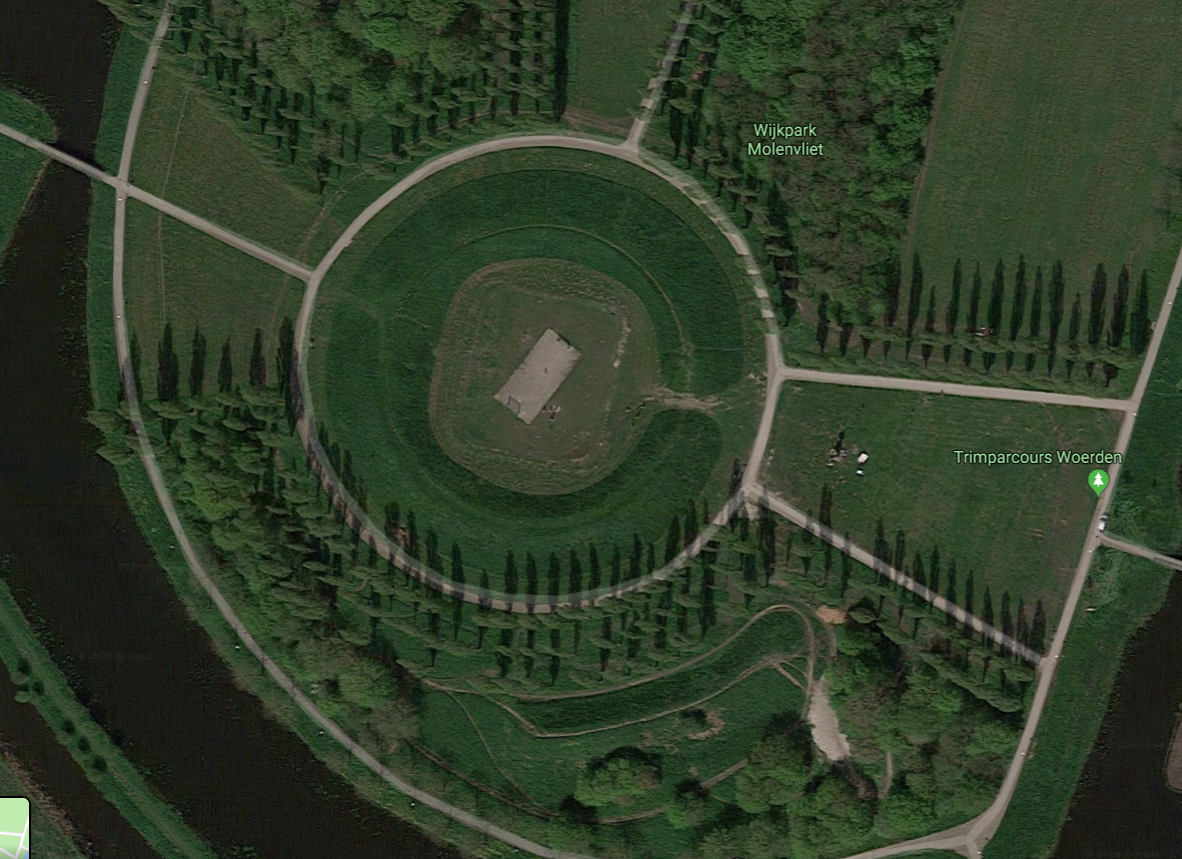 2
4
1
3